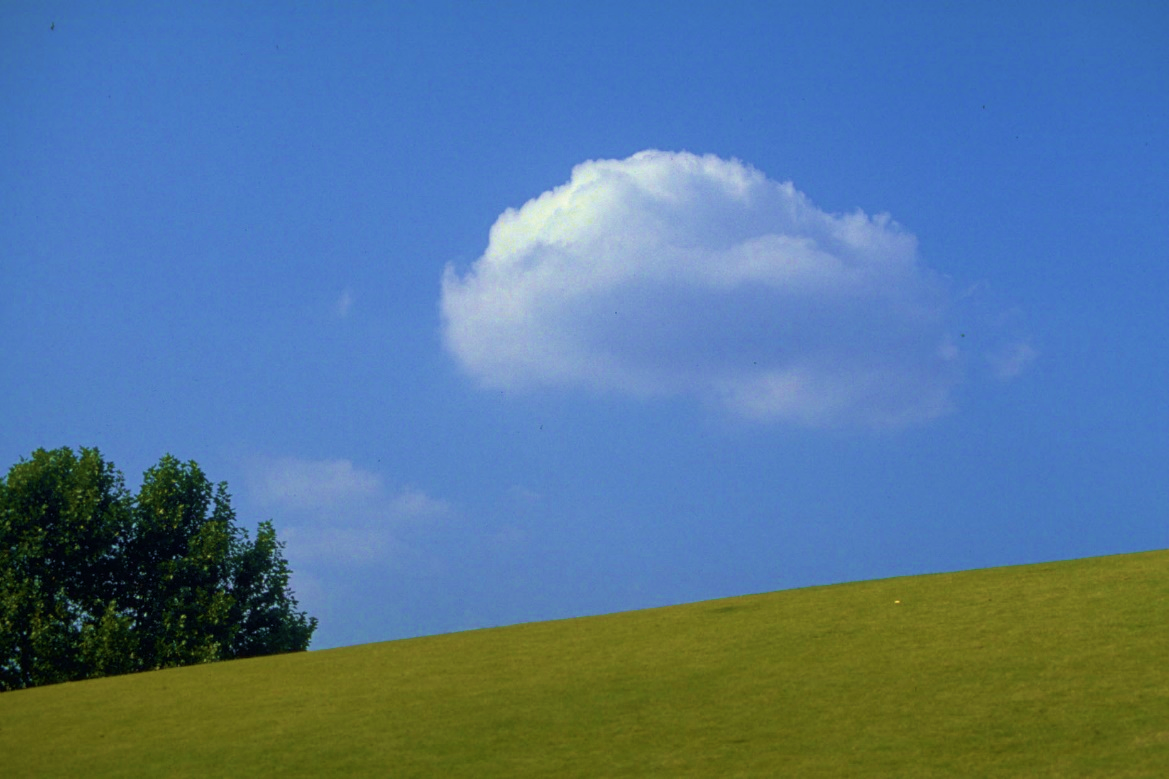 特定健診・がん検診
受診の約束
あなたを守り続けるために・・・
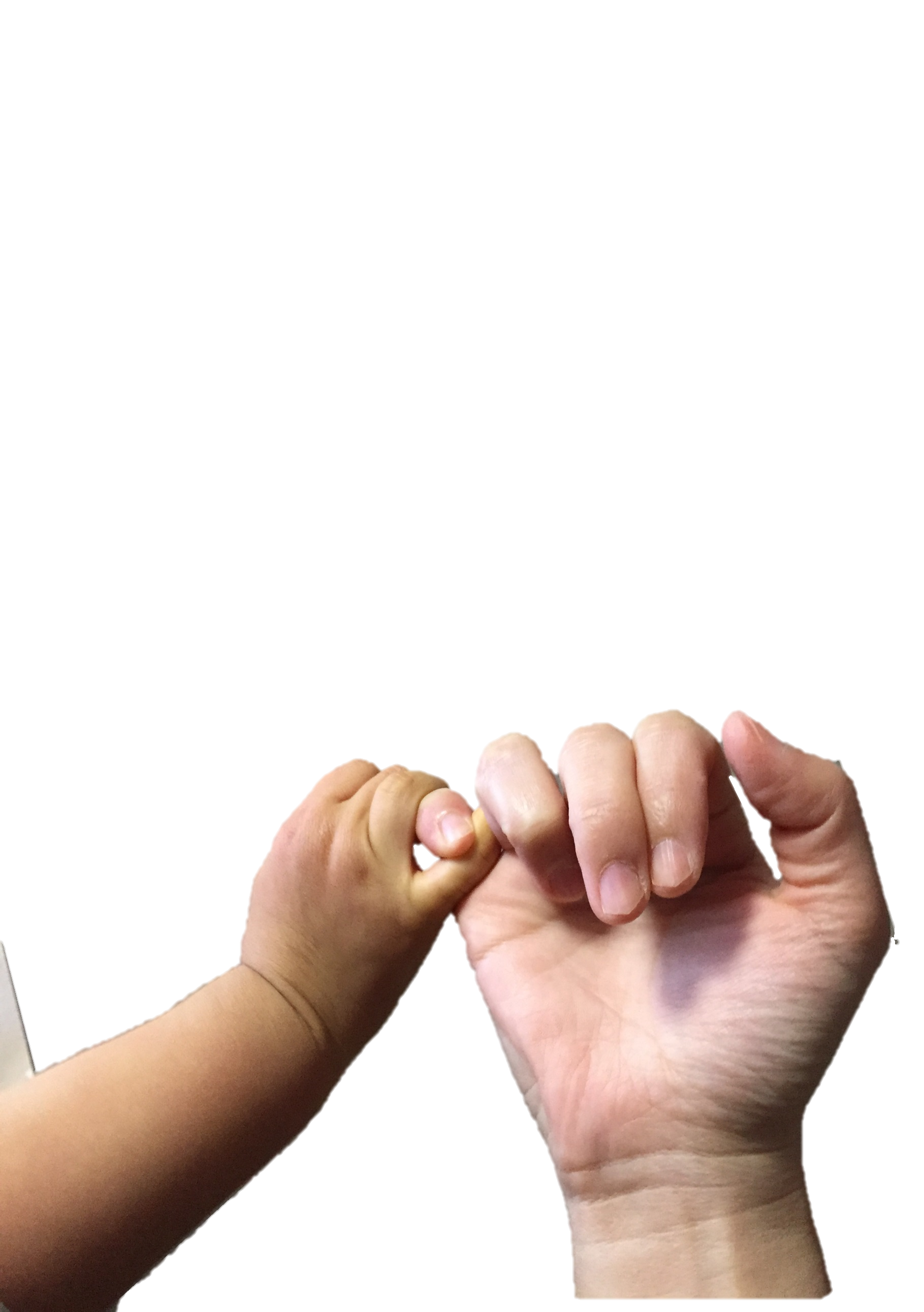 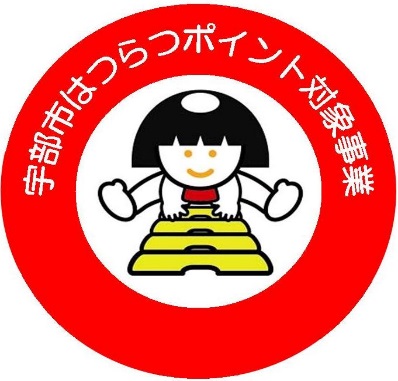 お問い合わせ
特定健診：宇部市保険年金課　　TEL：0836-34-8338
がん検診：宇部市保健センター　TEL：0836-31-1777